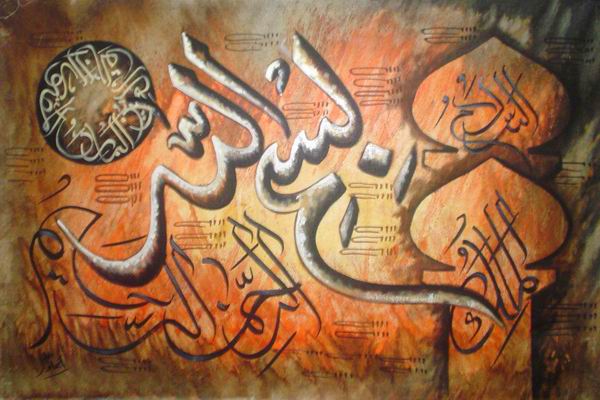 UNIVERSITY
SUPERIOR
Corporate LawSUBMITTEDTOProf. Amir FaheemBY    Kamran mehmood                 11307   Abubaker Malik                     11353  Jamshaid Abbas                    11346 Naveed Naheed                     11305 Ayesha Riasat                       11313       MBA (EVENING)   Section (A)
SHARES
SHARES
Under companies ordinance 1984  share is defined as:
“A share in the share capital of the company.”
It includes :
 Stocks except when there is a difference exist
    between stock and shares expressed or implied.
It is a moveable property or transferable in the manner provided by the company's articles.
CLASSES OF SHARES
CLASSES OF SHARES
Ordinary shares
Preference shares
Redeemable preference shares
ALLOTMENT OF SHARES
1- Definition
Allotment of shares means division of entire shares capital into definite shares.
2- Application for allotment of shares
Application must be made:
       i) On the form specified by the commission: and 
       ii) For such amount as prescribed by the  	commission.
The amount payable should be the full nominal  amount of the shares applied for  
All statements and declarations made by the applicant shall be binding on him 
Application should be irrevocable
3- Restrictions as to allotment
No allotment is made for shares offered to public for subscription unless:-
   i) Amount of minimum subscription stated in the prospectus has been subscribed and paid in cash to the company.
   ii) Nominal value of each share is fully paid.
   iii) Share money is kept in a separate bank account till certificate of commencement of business has been obtained.
4- Repayment as to allotment
If the above conditions are not fulfilled :
after 40 days from first issue of prospectus all money received shall be repaid without surcharge,
the amount is not paid within 50 days of the issue of prospectus, the directors shall be jointly and severally liable to repay the amount surcharge at the rate of 1.50% for a month.
5- Repayment of money received  for     shares not allotted
The company within 10 days from share   subscription date shall decide as to whom shares are to be allotted.
The amount to unsuccessful applicants shall be refunded within 10 days from the decision.
if the refund is not made within 15 days, the directors of the company shall be jointly and severally liable to repay the amount along with a surcharge at the rate of 11/2 % for a month or part thereof .they are also liable for a fine up to Rs. 5,000/- and a further fine of Rs. 100 per day in case of continuing offense.
ISSUE OF SHARES
1-Application of premium received                 on issue of shares
a) Where shares are issued at premium an amount equal to premium shall be transferred to an account called “Share premium account”
b)“Share premium account” may be utilized by the company in:
Writing off the preliminary expense: or 
Writing off the commission paid or discount allowed on issue of shares or debentures: or 
Providing for the premium on redemption of preference share or debentures: or 
Issue of bonus shares to its members.
2-Issue of shares at discount
Company can issue shares at discount provided that:
Discount must be authorized by resolution passed in general meeting 
 It must be sanctioned by the commission 
 The resolution must specify the maximum rate of discount at which shares issued 
At least one year should have been elapsed from the date of commencement.
It is issued within 60 days from the date of sanction.
SHARE CAPITAL
Definition
“Share capital means a particular amount of money with which a business is started.”
It may be:
Nominal or authorized capital
Issued capital
Subscribed capital
Paid up capital
TRANSFER AND TRANSMISSION OF SHARES
TRANSFER AND TRANSMISSION OF SHARES
Provisions regarding transfer of shares
Refusal to transfer
Appeal against refusal for registration of transfer
Transfer of the shares by the nominee or legal representative
Transmission of shares
Share holders and Members
Share holders
“ An individual, group, or organization that owns one or more shares in a company, and in whose name the share certificate is issued.”
Member
Member means in relation to a company having share capital, 
a subscriber to the memorandum of the company 
and a person to whom is allotted,
 or who becomes the holder of any share.
How to become a Member
By subscription
By application
By transfer
By succession
By estoppel
Number of Members
A public company (unlisted)
 A public company (listed)
			
A private company (other than single member company)
Single Member Company

 A company limited by guarantee
Register of Members
Every company must have a register of its members containing:

 The names, father’s name, description, nationality, occupation and addresses of members;
 The amount and the number of their shares;
 The date of acquiring the shares;
 The amount paid on the shares;
 The date of entering a member in the register, and
 The date and reason for ceasing to be a member

Every company, having more than 50 members, must keep an index of the register of members.